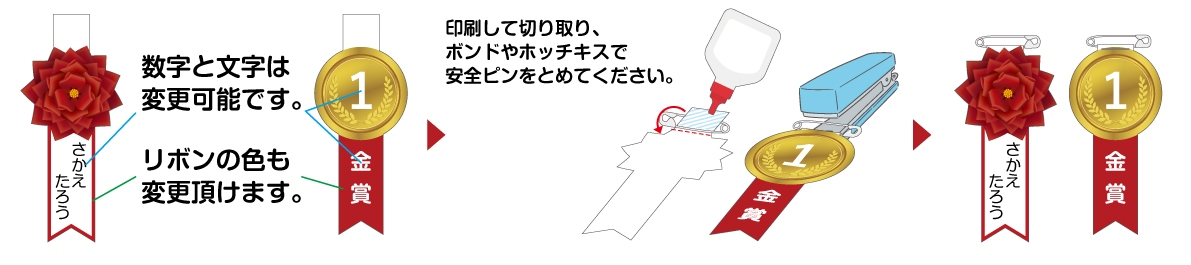 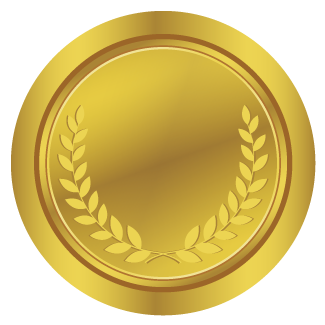 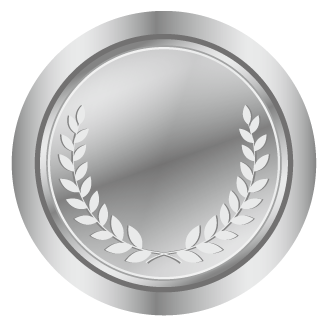 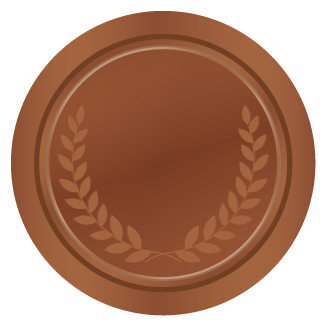 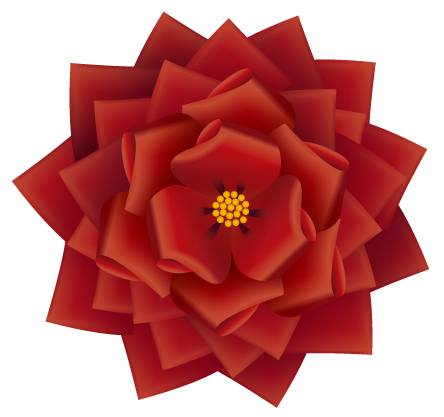 1
2
3
さかえ
　　たろう
銀 賞
金 賞
銅 賞